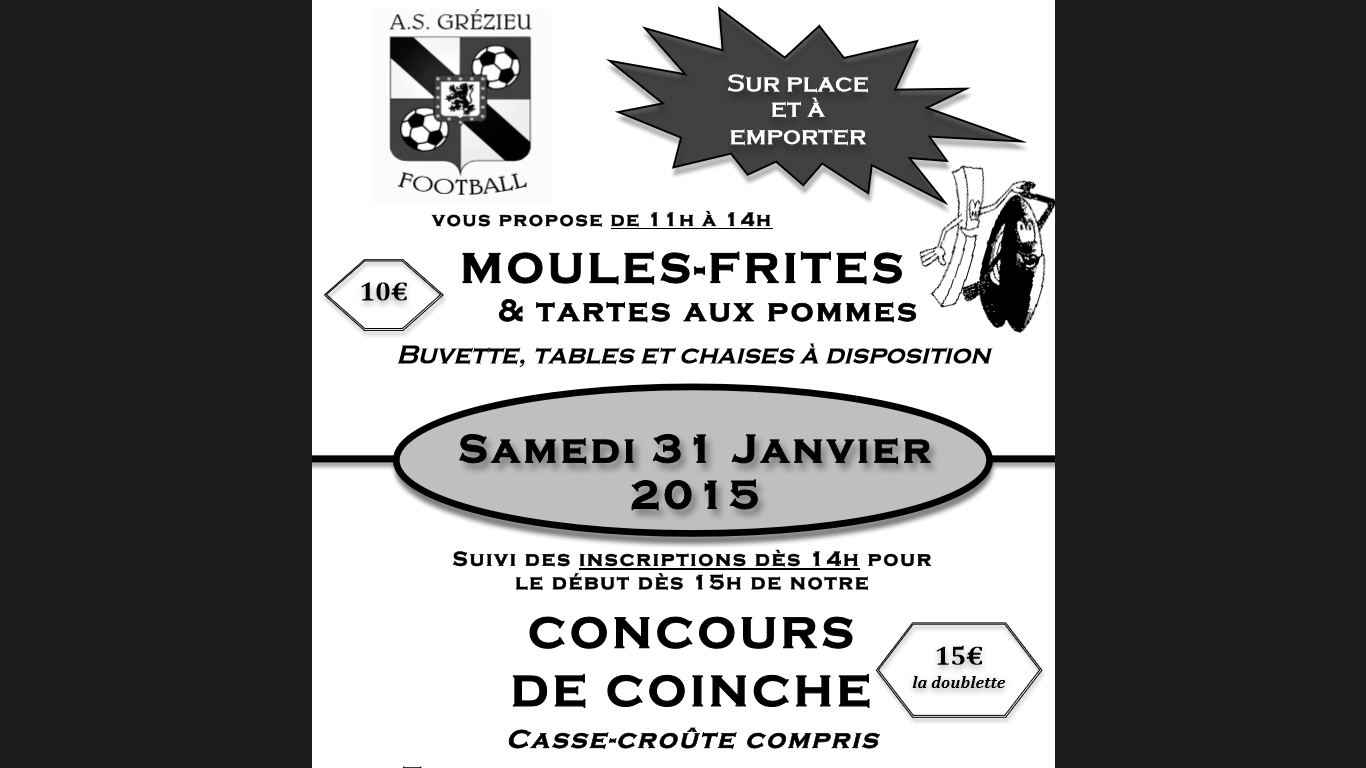 DE 11 H A 14 H
& DESSERT
Samedi 4 Février 2017
4ème édition !
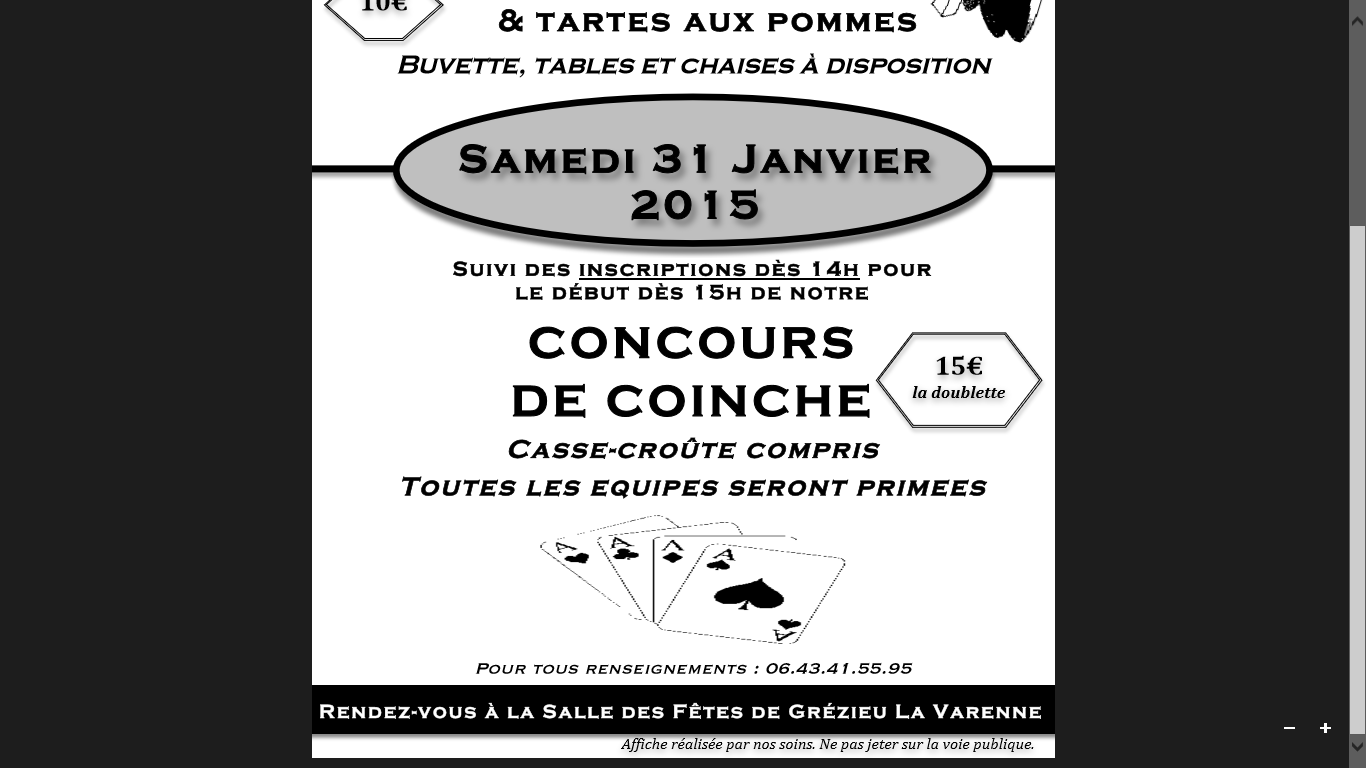